バーチャル寺町ツアーに出かけよう
1
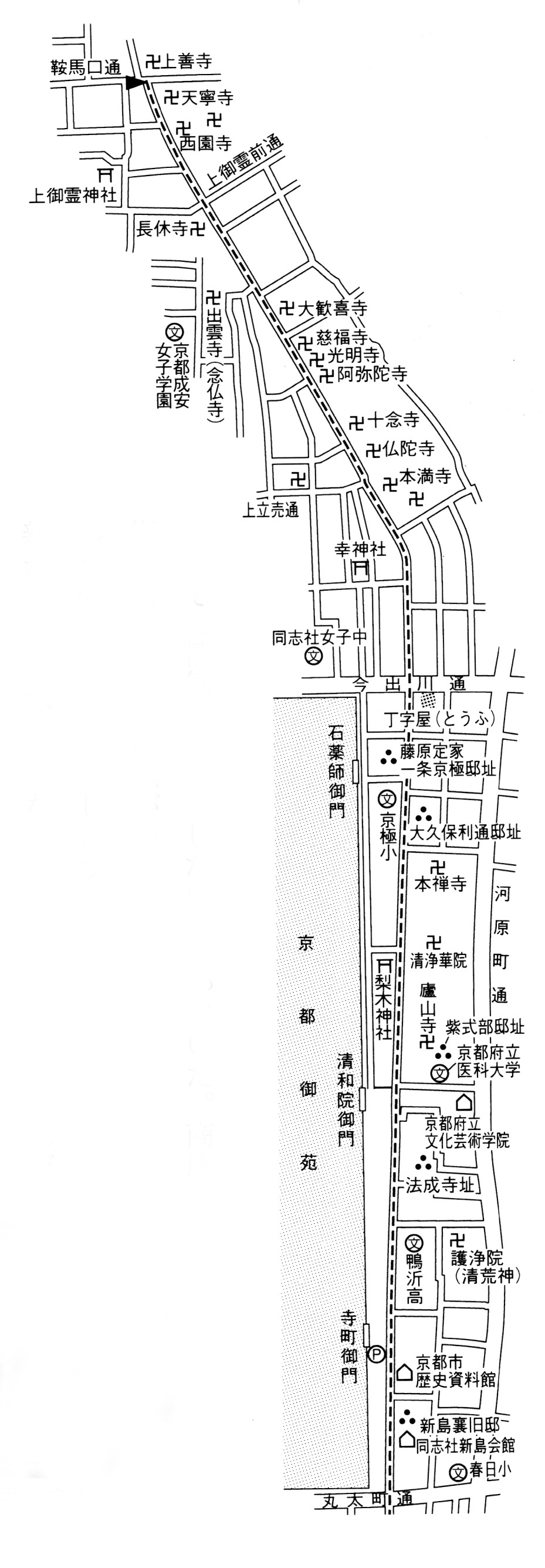 鞍馬口
大原口
荒神口
2
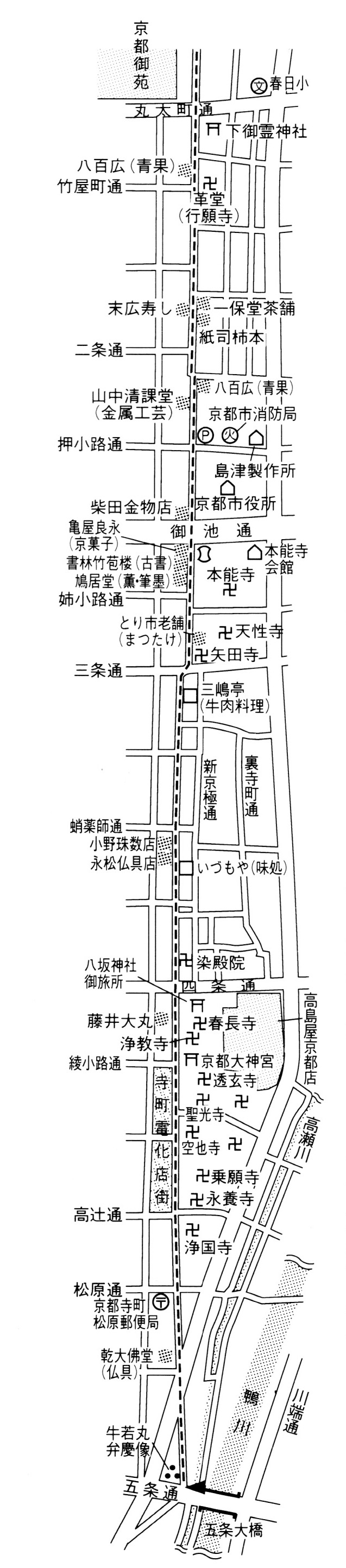 粟田口
伏見口
3
鞍馬口上善寺
4
上善寺深泥池地蔵
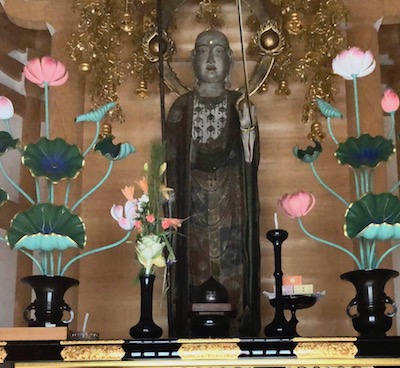 5
天寧寺
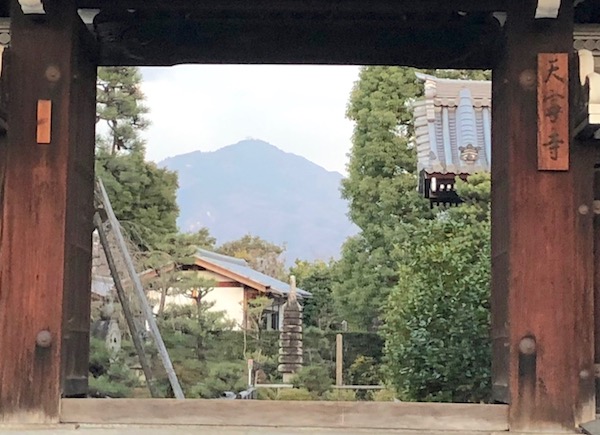 6
西園寺
7
8
9
本満寺
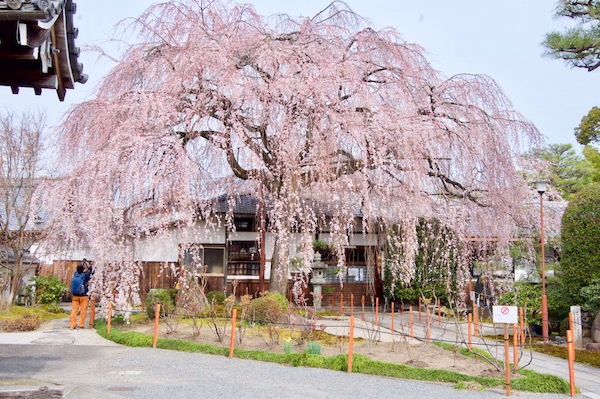 10
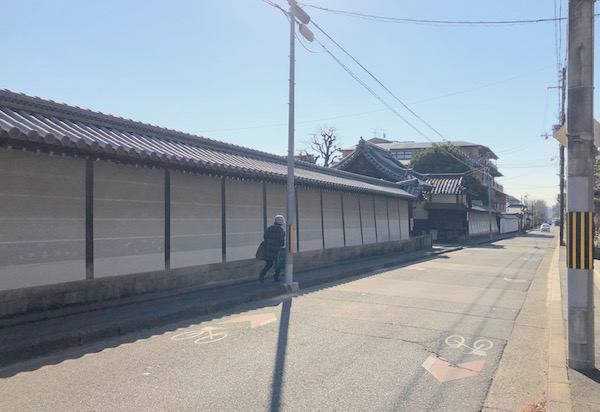 11
清浄華院
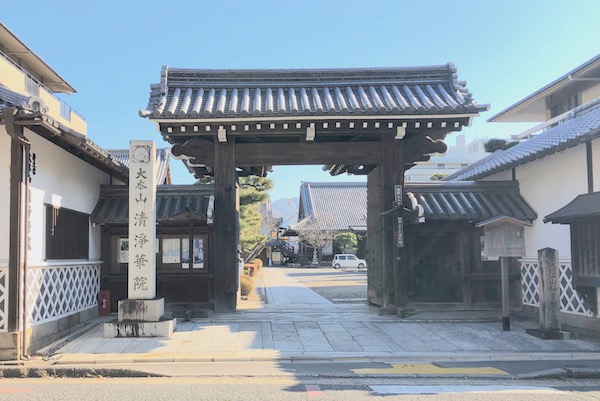 12
泣き不動
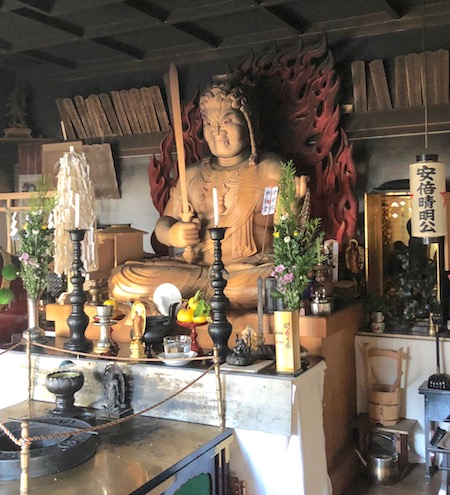 13
蘆山寺
14
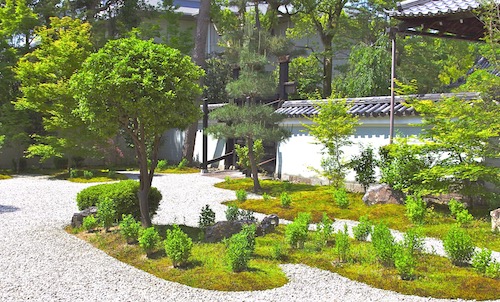 15
下御霊神社
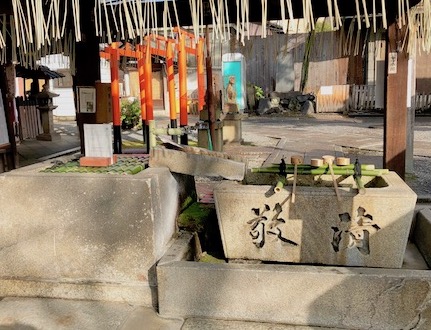 16
革堂行願寺
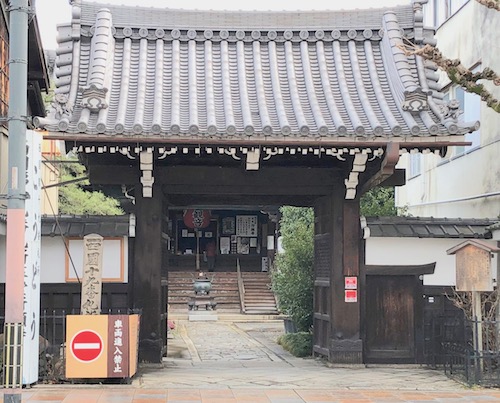 17
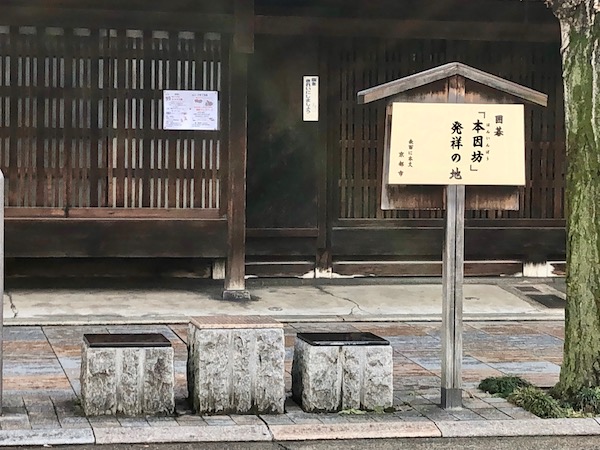 18
寺町アーケード
19
本能寺
20
矢田地蔵
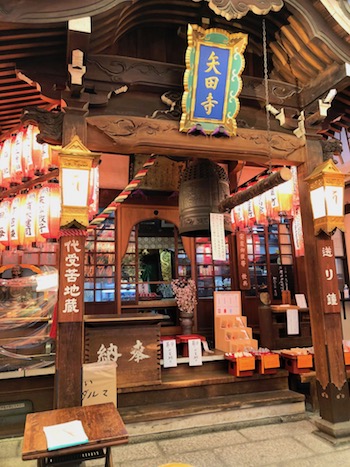 21
22
新京極
23
誓願寺
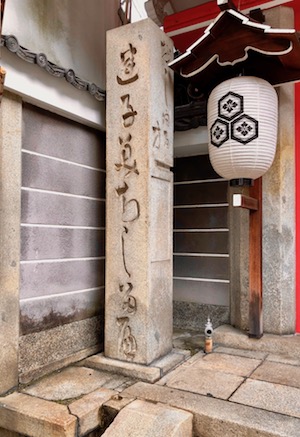 24
25
誠心院
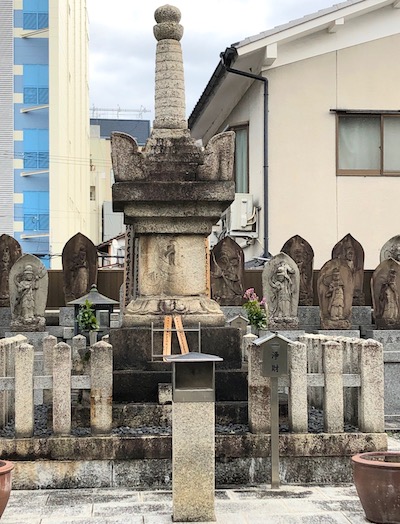 26
寅薬師
27
蛸薬師
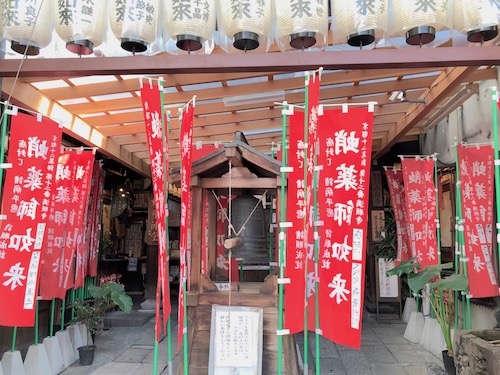 28
錦天満宮
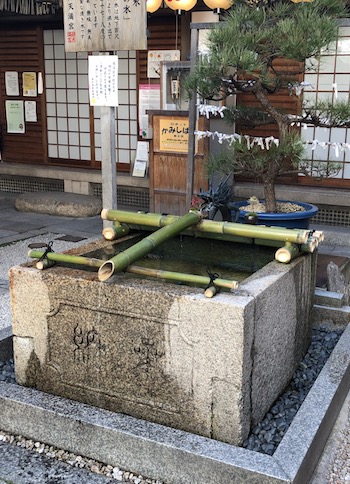 29
30
染殿院
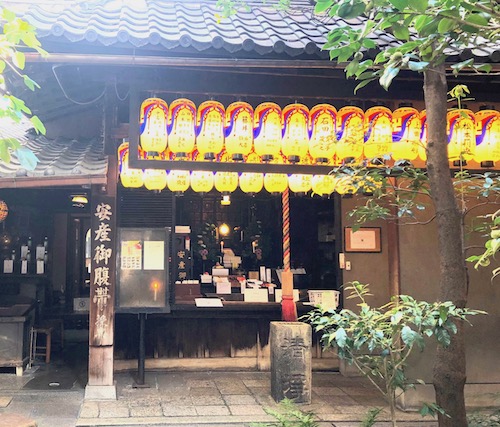 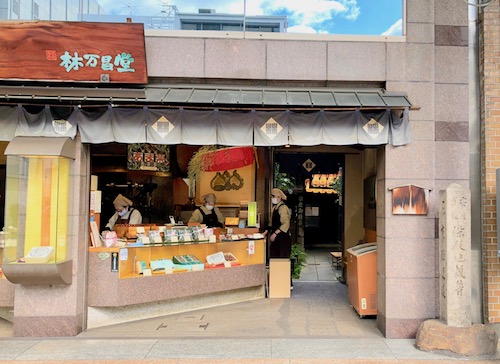 31
四条より南の寺町通り
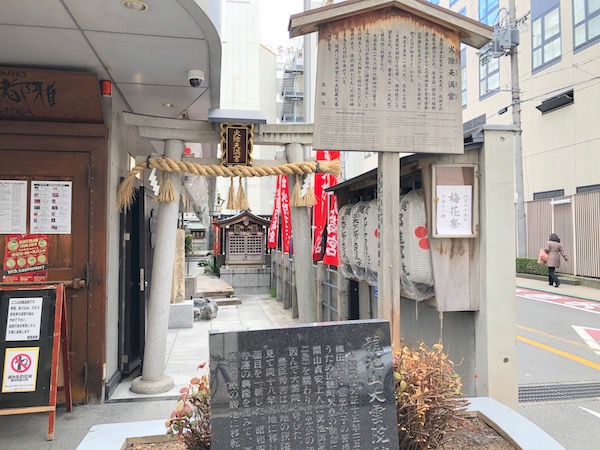 32
ホテルに入ってしまった浄教寺
33
かって京都の秋葉原と言われた電気街
34
寺町南端
35
下寺町・富小路
36
上徳寺
37
38
世継地蔵
39
40
市比売神社
41
42
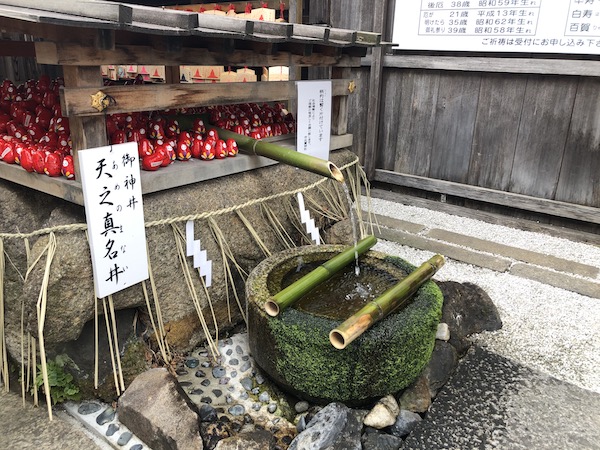 43
I hope that you enjoyed the tour.

Thank you!
44